إقليم كوردستان
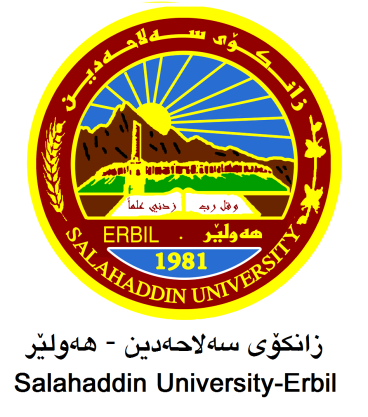 جامعة صلاح الدين – أربيل
   كلية التربية الأساس
   قسم اللغة العربية
النائِب عن الفاعل
مدرسة المادة : ريذين صلاح أنور
 المرحلة: الثانية
Email : rezhin.anwer@su.edu.krd
1
المحتوى
النائب عن الفاعل
أسباب حذف الفاعل والنيابة عنه
الأشياء التي تنوب عن الفاعل
2
النائِب عن الفاعل
هو الاسمُ المرفوعُ المسندُ إليهِ بعد الفعلِ المبني للمجهول أو شبهِهِ، نحو: يُكرَمُ المجتهِدُ، المحمودُ خُلُقُهُ ممدوحٌ، فالمجتهدُ أُسنِدَ إلى الفعل المجهول وهو (يكرَم)، وخلُقُهُ أُسنِدَ إلى شبه الفعل المجهول وهو (المحمود)، فكلاهما نائبُ فاعلٍ لِما أُسنِدَ إليهِ .

   أسباب حذف الفاعل والنيابة عنه
يُحذفُ الفاعل إما:
1-للعلمِ بهِ، فلا حاجةَ إلى ذكرهِ، لأنّهُ معروفٌ، كقولهِ تعالى: (وخُلِقَ الإنسانُ ضعيفاً) .
2-للجهلِ بهِ، فلا يُمكنُكَ تعيينُهُ، نحو: سُرِقَ البيتُ، إذا لم تعرِف السارق، أو نحو: قُتِل الرجُلُ، إذا لم تعرِف القاتلَ . 
3-للرغبةِ في إخفائهِ للإبهامِ، نحو: رُكبَ الحصانُ، إذا عرفت الراكب غير أنّكَ لم ترِد إظهارَهُ .
4-للخوفِ عليهِ، نحو: ضُرِبَ فلانٌ، إذا عرفت الضاربَ غيرَ أنّكَ خِفْتَ عليهِ فلم تذكرهُ .
5-للخوفِ منهُ، نحو: سُرِقَ الحصانُ، إذا عرفتَ السارقَ فلم تذكرْهُ خوفاً منْهُ .
6-لشَرفِهِ، نحو: عُمِل عملٌ منكَرٌ، إذا عرفت العاملَ فلم تذكره حفظاً لشرفِهِ .
7-لأنّهُ لايتعلّقُ بذكرِهِ فائدةٌ، كقولهِ تعالى: (وإذا حُيِيّتُم بِتَحيةٍ فَحَيُّوا بأحسنَ منها)، فذكر الذي يُحيّي لافائدة منهُ، وإنّما الغرضُ وجوبُ ردّ التحيّةِ لكلِّ مَن يحيِّي .
3
الأشياء التي تنوبُ عن الفاعل

ينوبُ عن الفاعلِ واحدٌ من الأربعةِ الآتية:
1-المفعولُ به، وهو الأصلُ المقدّمُ على غيرهِ في النيابة عن الفاعل، وهو إمّا أن يكونَ واحداً، وإما أن يكون متعدداً، فإن كان المفعول به واحداً أُقيمَ هو نائباً عن الفاعل، نحو: قُضِيَ الأمرُ، وإن كان متعدداً أُنيبَ الأوّلُ وبقيَ ما يليهِ منصوباً على حالهِ، نحو: أُعطيَ الفائزُ مكافأةً، ووُجِدَ الخبرُ صحيحاً، وأُعلِمَ المستفهِمُ الأمرَ واقعاً .
2-المصدرالمتصرِّف، نحو: كُتِبَتْ كتابةٌ حسنةٌ، فلا ينوب المصدر الملازم النصب، نحو: معاذَ وسُبحانَ .
3-الظّرفُ، ينوبُ عن الفاعل بعد حذفهِ بشرط أن يكون متصرِّفاً مختصاً، نحو: صِيمَ رمضانُ، وسُهرتْ الليلةُ، فلا ينوب معَكَ وعندك لأنهما لايُفارقان النصبَ .
4-جارٌّ مع مجرورٍ، ينوبُ عن الفاعلِ بعدَ حذفهِ بشرط أن يكون مختصاً بإضافةٍ أو صفةٍ، نحو: نُظِر في أمرِكَ، تُكُلِّمَ في أمرٍ هامٍّ لكَ اليومَ .
4
4